Commentary | 1Q25 
Voya Balanced Large Cap Core-Value SMA (Merrill)
Strategic Allocations to Actively Managed Equity and Fixed Income Assets
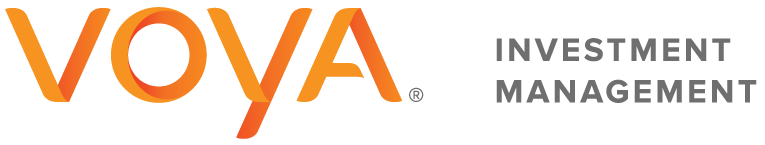 Commentary | 1Q25
Voya Balanced Large Cap Core-Value SMA (Merrill)
Portfolio review
¯¯¯¯¯¯¯¯¯¯¯¯¯¯¯¯¯¯¯¯¯¯¯¯¯¯¯¯¯¯¯¯¯¯¯¯¯¯¯¯¯¯¯¯¯¯¯¯¯¯¯¯¯¯¯¯¯¯¯¯¯¯¯¯¯¯¯¯¯¯¯¯¯¯
For the quarter ended March 31, 2025, the SMA outperformed the Index on a gross-of-fees basis due to favorable stock selection. Stock selection in the communication services, consumer staples and consumer discretionary sectors contributed the most from performance. Conversely, selection within the information technology, industrials and materials detracted from performance.
At the individual stock level, not owning Tesla Inc., an overweight positions in AT&T Inc. and an overweight position in Arthur J. Gallagher & Co. were among the SMA’s largest contributors for the quarter.
Not owning Tesla, Inc. (TSLA) contributed to performance as the stock dropped sharply following its disappointing quarterly results along with growing concerns that Musk’s involvement in Department of Government Efficiency (DOGE) could be a distraction.
An overweight position in AT&T Inc. (T) contributed to performance. The stock rose after reporting another strong quarter to end the year and a positive outlook on future growth driven by a positive outlook for its fiber business.
An overweight position in Arthur J. Gallagher & Co. (AJG) contributed to performance, as the company delivered strong 4Q24 and full-year results. Results were driven by margin expansion in its brokerage segment and higher earnings in the corporate segment. Additionally, AJG is well positioned to benefit from its accretive acquisition strategy, extending beyond the recent strategy, extending beyond the recent AssuredPartners (AP) acquisition.
At the individual stock level, our position in Hewlett Packard Enterprise Co., not owning Berkshire Hathaway Inc. Class B and an overweight position in Broadcom Inc. were among the SMA's largest detractors for the quarter.
Our position in Hewlett Packard Enterprise Co. (HPE) detracted from performance. HPE’s poor performance was driven by disappointing 1Q25 earnings linked to margin pressure from artificial intelligence (AI) server product transitions and missteps related to traditional server pricing. Headwinds from uncertainty in tariffs also weighed on the stock.
Not owning Berkshire Hathaway Inc. (BRK.B) was a major detractor this quarter. The company reported record annual profits driven by strong underwriting and strength in the property and casualty insurance segment. The stock also benefitted from a “flight to safety” in a volatile market environment.
An overweight position in Broadcom Inc. (AVGO) detracted from performance. Shares declined due to concerns regarding AI spending growth slowing as well as trade and tariff policy impacts on semiconductor companies.  
Outlook
¯¯¯¯¯¯¯¯¯¯¯¯¯¯¯¯¯¯¯¯¯¯¯¯¯¯¯¯¯¯¯¯¯¯¯¯¯¯¯¯¯¯¯¯¯¯¯¯¯¯¯¯¯¯¯¯¯¯¯¯¯¯¯¯¯¯¯¯¯¯¯¯¯¯
The outlook for U.S. equities in the coming period remains cautious amid a mix of economic and market factors. While the labor market remains strong and inflation pressures have eased, broader economic uncertainty and tariff uncertainties continue to pose significant risks. Policymakers will need to handle these challenges carefully to make sure the economy keeps growing and staying stable.
Commentary | 1Q25
Voya Balanced Large Cap Core-Value SMA (Merrill)
__________________________________________________________________________________________________________________________________________________________________________
Index returns do not reflect fees, brokerage commissions, taxes or other expenses of investing. Investors cannot invest directly in an index.  
All investing involves risks of fluctuating prices and the uncertainties of rates of return and yield. As with any portfolio, you could lose money on your investment in the Voya Balanced Large Cap Core Value SMA. Stocks are more volatile than bonds, and portfolios with a higher concentration of stocks are more likely to experience greater fluctuations in value than portfolios with a higher concentration of bonds. Investing in bonds also entails credit risk and interest rate risk. The strategic allocation of the Voya Balanced Large Cap Core Value SMA is expected to remain constant; as a result, the SMA’s performance will depend on the performance of the underlying investment strategies rather than tactical changes to its asset allocations. Market and asset class performance may differ in the future from historical performance and the assumptions used to form the strategic asset allocations for the Voya Balanced Large Cap Core Value SMA. There is risk that you could achieve better returns in an underlying portfolio or other portfolios representing a single asset class than in the Voya Balanced Large Cap Core Value SMA.
The Fund discussed may be available to you as part of your employer sponsored retirement plan. There may be additional plan level fees resulting in personal performance to vary from stated performance. Please call your benefits office for more information.
This commentary has been prepared by Voya Investment Management for informational purposes. Nothing contained herein should be construed as (i) an offer to sell or solicitation of an offer to buy any security or (ii) a recommendation as to the advisability of investing in, purchasing or selling any security. Any opinions expressed herein reflect our judgment and are subject to change. Certain of the statements contained herein are statements of future expectations and other forward-looking statements that are based on management’s current views and assumptions and involve known and unknown risks and uncertainties that could cause actual results, performance or events to differ materially from those expressed or implied in such statements. Actual results, performance or events may differ materially from those in such statements due to, without limitation, (1) general economic conditions, (2) performance of financial markets, (3) interest rate levels, (4) increasing levels of loan defaults (5) changes in laws and regulations and (6) changes in the policies of governments and/or regulatory authorities. 
The opinions, views and information expressed in this commentary regarding holdings are subject to change without notice. The information provided regarding holdings is not a recommendation to buy or sell any security. Portfolio holdings are fluid and are subject to daily change based on market conditions and other factors. Past Performance does not guarantee future results 

©2025 Voya Investments Distributor, LLC  200 Park Ave, New York, NY 10166  All rights reserved.
Not FDIC Insured | May Lose Value | No Bank Guarantee | Not a Deposit033125  ex033126  IM4388932
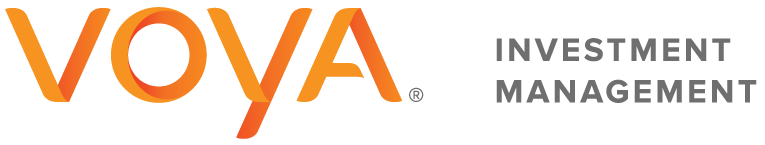